February 27, 2024
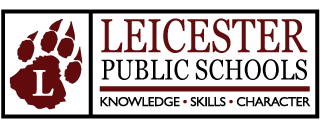 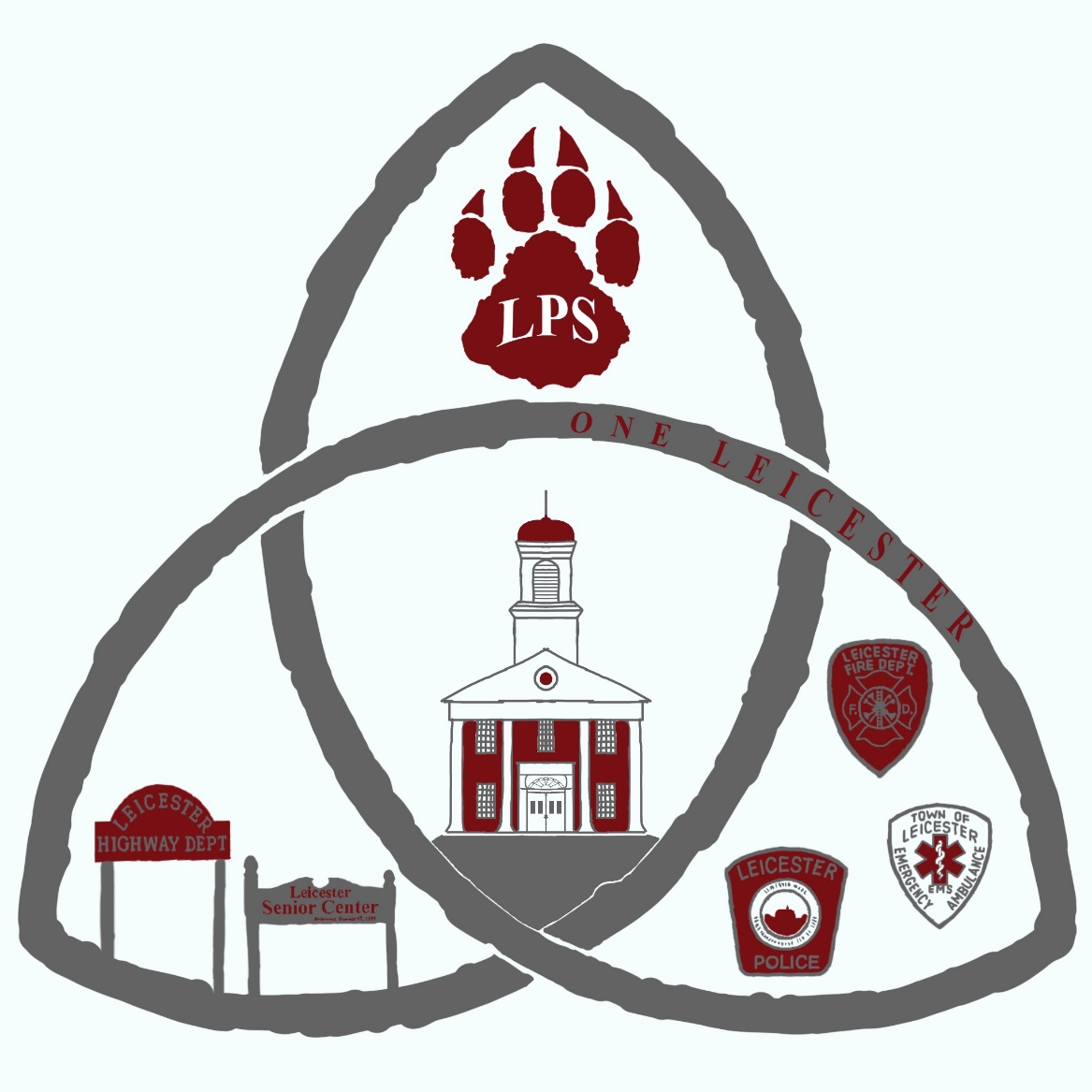 Leicester Public Schools
FY 2025 Budget Presentation
6:00PM 
Leicester Town Hall
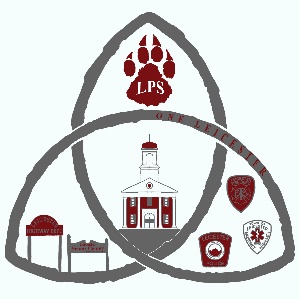 “Times They Are A-Changing”
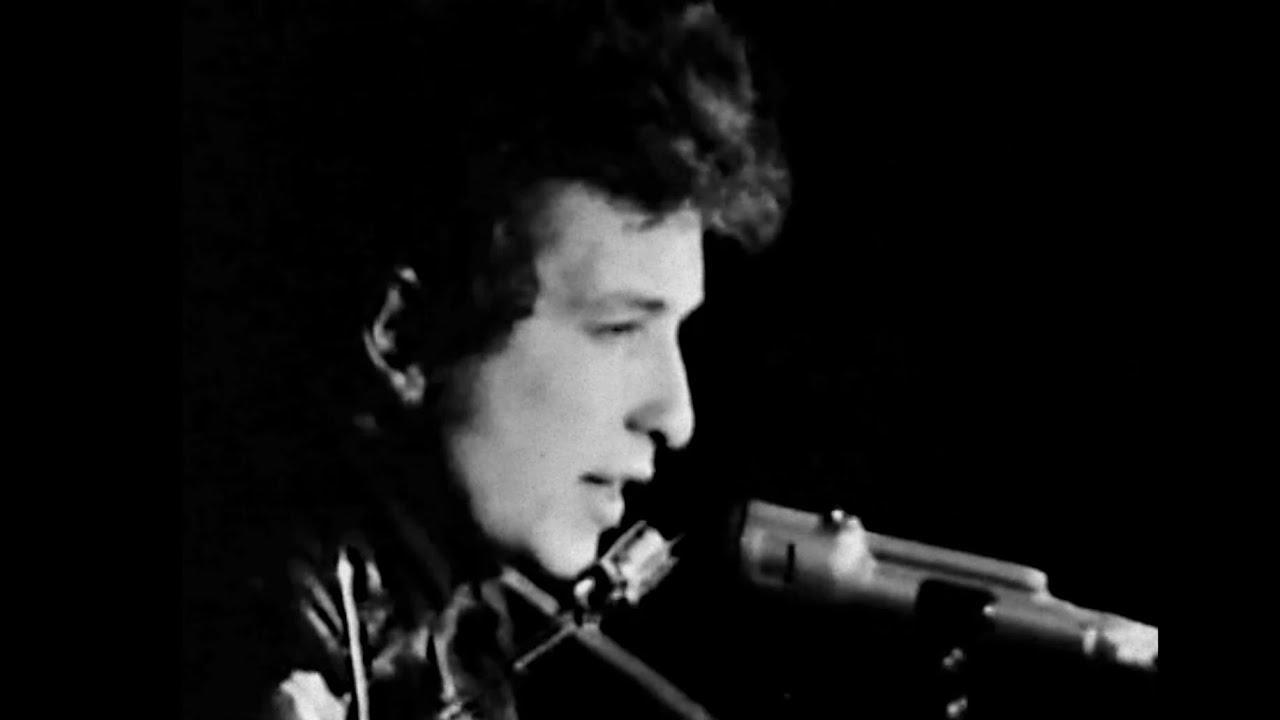 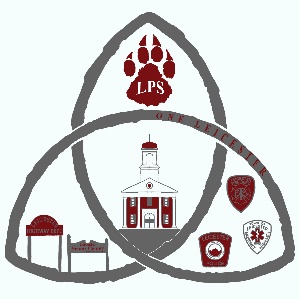 Decreasing Student Population
LPS down 567 students over 25 years
Source: https://profiles.doe.mass.edu/
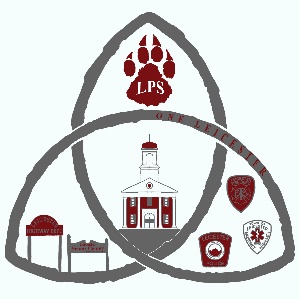 Changing Town Population
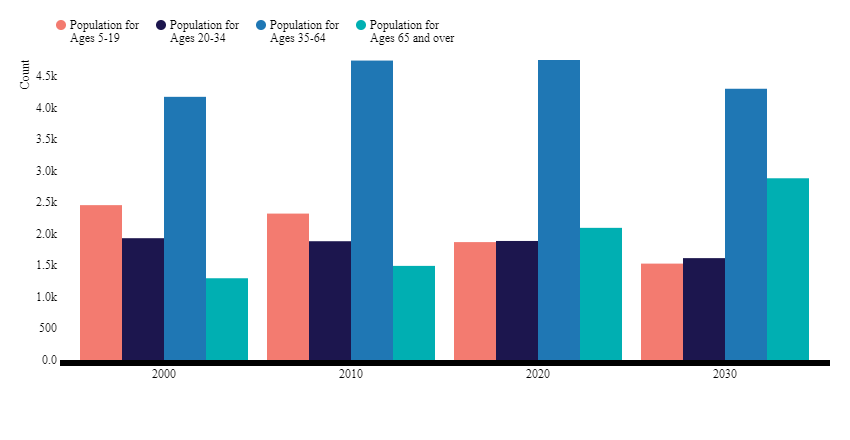 Source: http://www.housing.ma/leicester/report
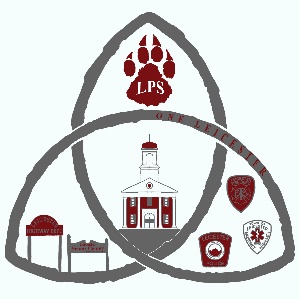 Changing Demographics 1993 LPS
Source: MA DESE  https://profiles.doe.mass.edu/
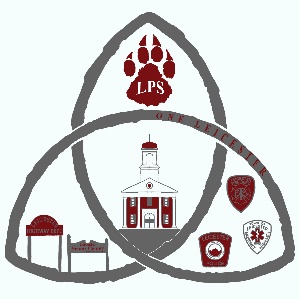 Changing Demographics 2024 LPS
Source: MA DESE  https://profiles.doe.mass.edu/
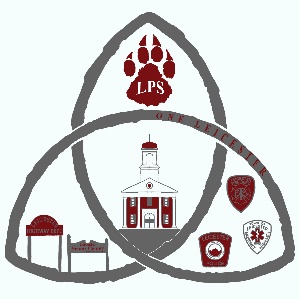 2023 vs. 2024 comparison
Source: MA DESE  https://profiles.doe.mass.edu/
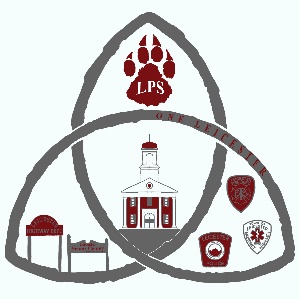 Economic Disadvantaged 1993
Source: MA DESE  https://profiles.doe.mass.edu/
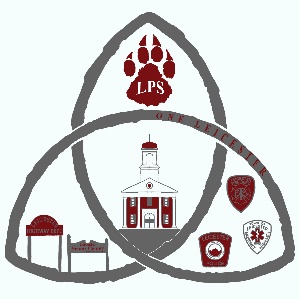 Economic Disadvantaged 2024
Source: MA DESE  https://profiles.doe.mass.edu/
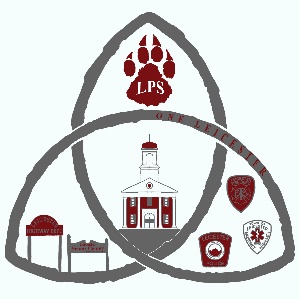 English Language Learners
Source: MA DESE  https://profiles.doe.mass.edu/
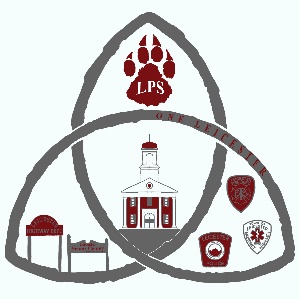 Takeaways
Less school aged students
Growing over 65 population
Changing demographics
Increased needs of students

Asked to do more with less $$$$

What do we do?
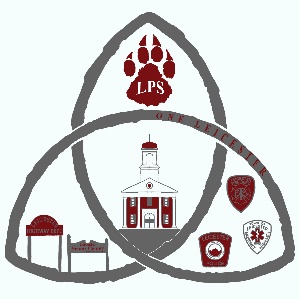 How do we attract students?
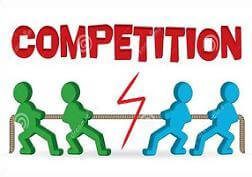 What are students looking for?
What are families looking for?
What can make LPS more competitive?
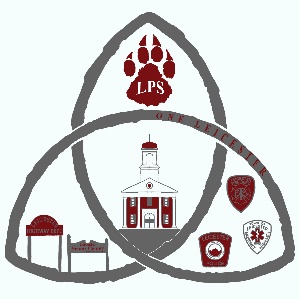 Career Technical Education
AV- no longer accepting LPS students.
50% acceptance rate at Tantasqua.
Limited opportunities for LPS students.
Demand for CTE greater than supply.
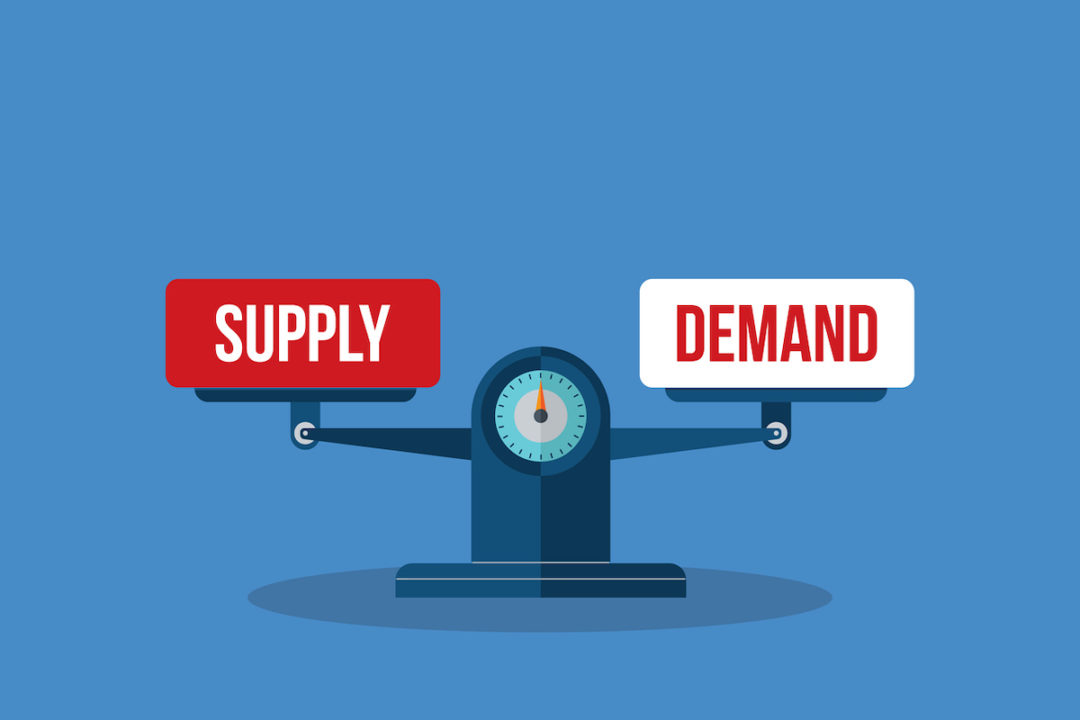 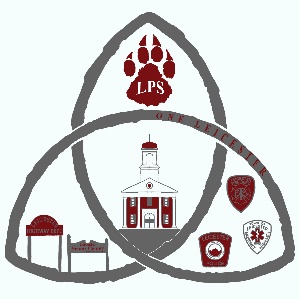 Building and Property Maintenance
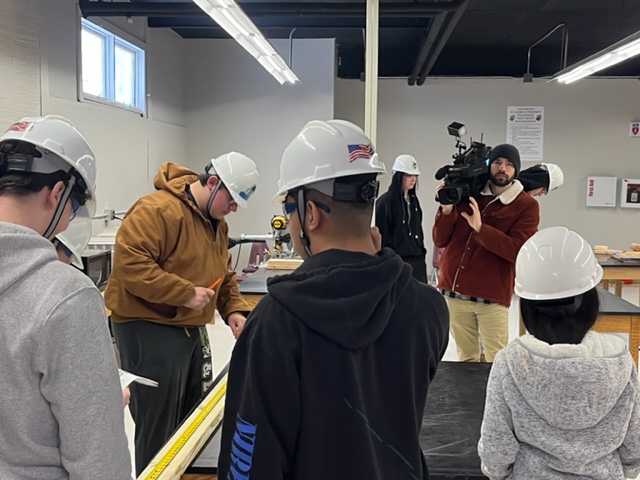 1/18/24 Channel 5 visit
Students built potting benches to be donated to Senior Center
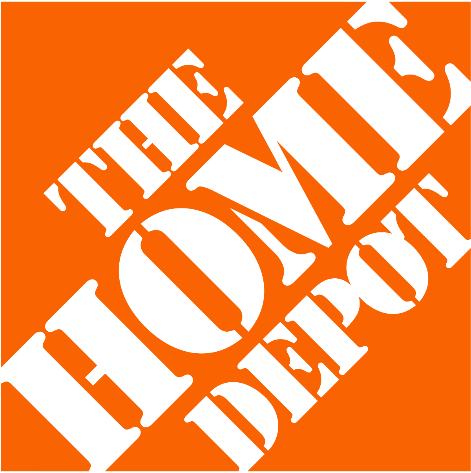 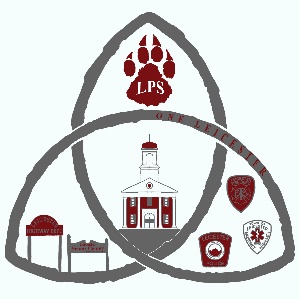 Early Education and Care
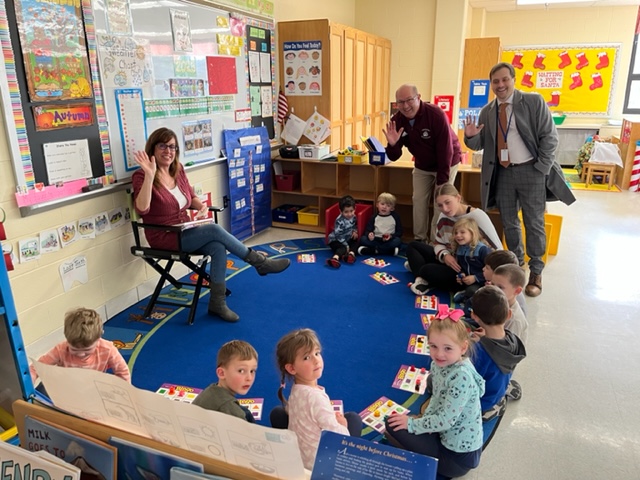 To date, LPS has two Chapter 74 approved programs:

Building and Property Maintenance 
Early Education and Care
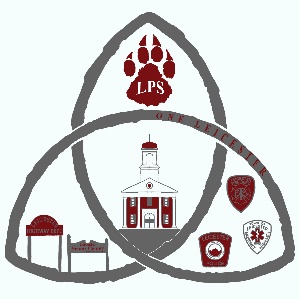 Chapter 74 Programs in process
Intent
						To Apply		Part A	      Part B

1. Culinary Arts		 		 Approved 	 Approved       March 

2. Health Assisting		 	 Approved 	 Approved       March 

3. Veterinary Science			Approved	 	 Approved	      March

Once you have 5 Chapter 74 approved programs= exploratory
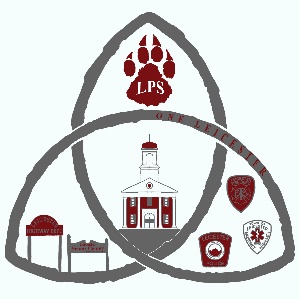 Culinary Arts (Ch. 74)
Students may graduate with: 
Food Handler Certification
OSHA 10
ServSafe Manager Certification
Allergen Certification
Certified Fundamental Cooks

Career Opportunities:
Prep Cook, Line Cook, Bus Person
Bakery’s Assistant, Waiter/waitress, Dietary aid,
Banquet Server, Cake Designer
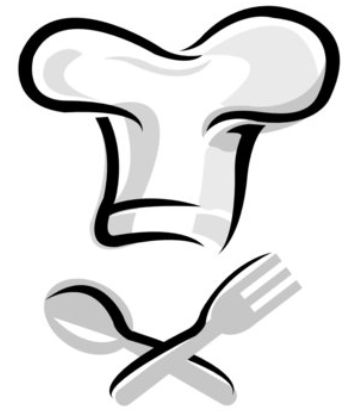 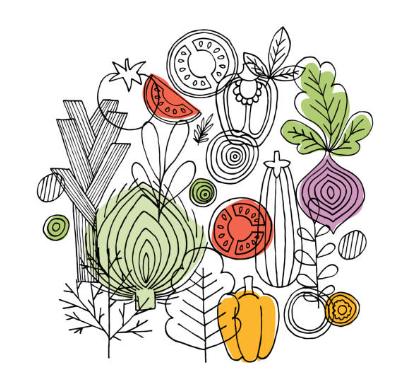 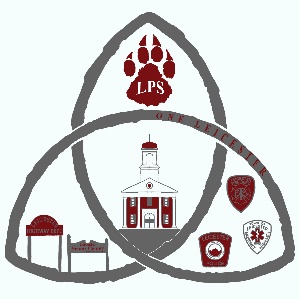 Health Assisting (Ch. 74)
Students may graduate with: 
Basic Life Support (BLS)American Heart Association
Certified Nursing Assistant/ Home Health Aide
Alzheimer’s and Dementia Habilitation Training
OSHA 10


Career Opportunities:
Certified Nurse Aide, Home Health Aide, Patient Care 
Technician, EMT, Personal Care, Attendant, Dietary  
Aide, Geriatric Aide, Direct Care Specialist
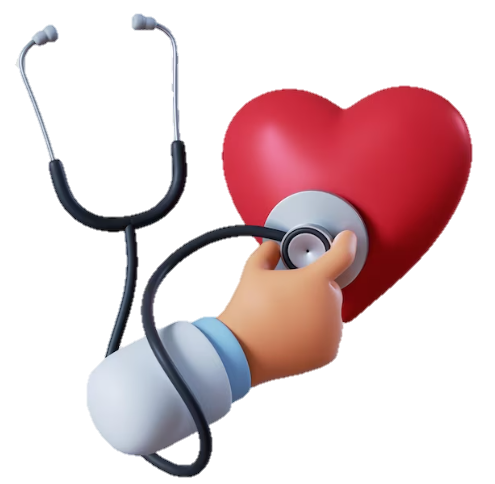 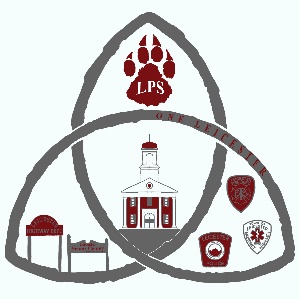 Veterinary Science (Ch. 74)
Concerns:
No partner to date
Application due 3/18
Costly

On hold for now and pick up part B next year.
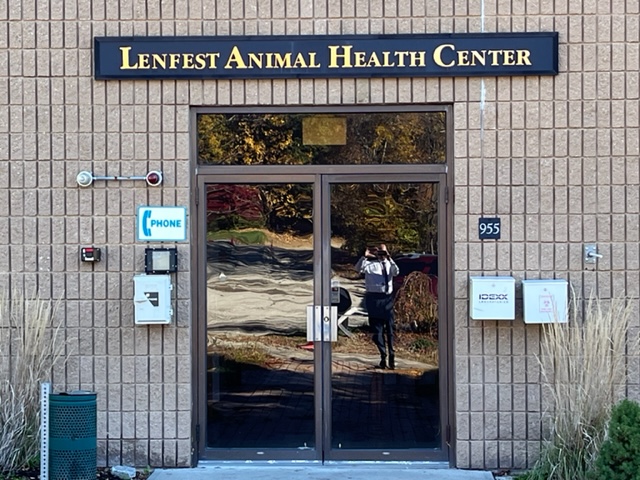 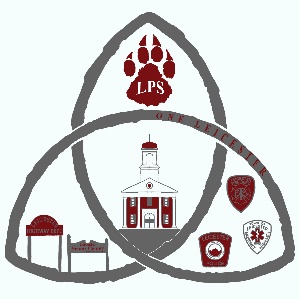 CVTE TUITION COSTS
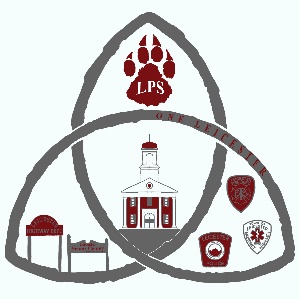 Innovation Pathways to date
Intent
						To Apply		Part A		Part B
 	Business & Finance		Approved		Approved     February

	Advanced Manufacturing   Started 2023-2024
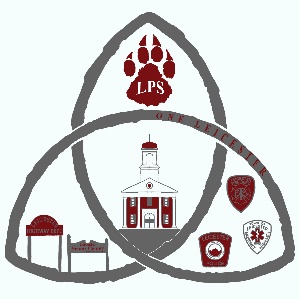 C.N.A. & Fire Science non ch. 74
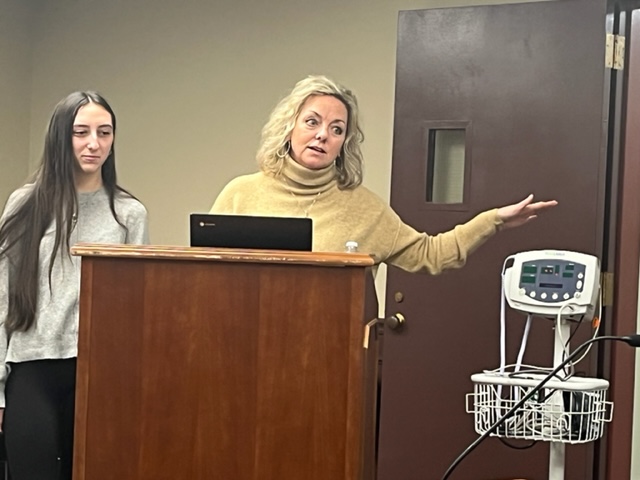 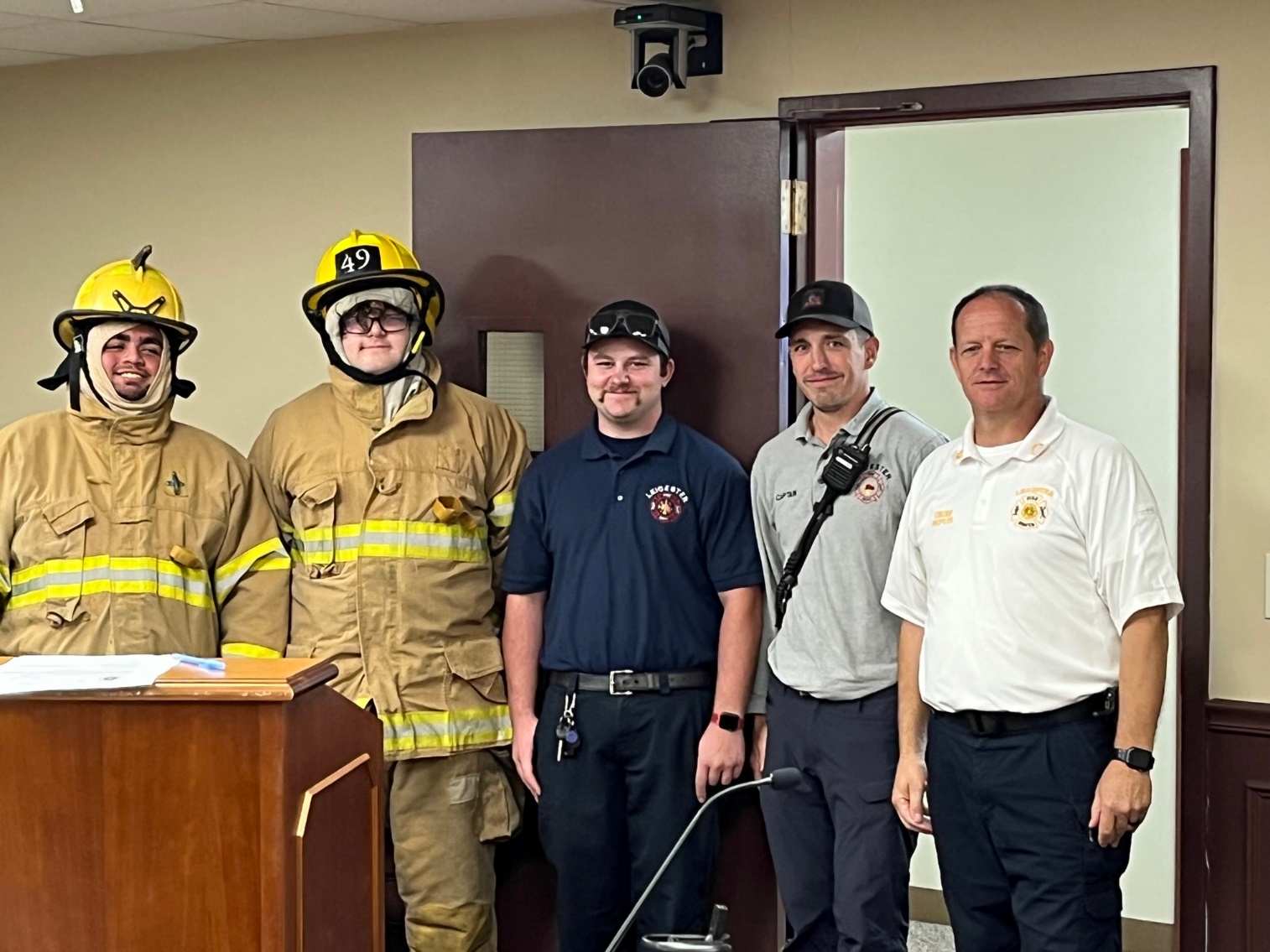 LHS graduates need to be college and career ready.
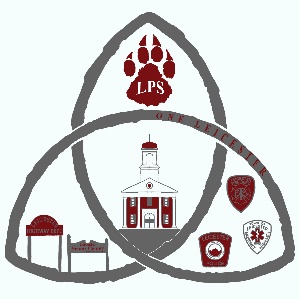 How has the CMHA impacted LPS?
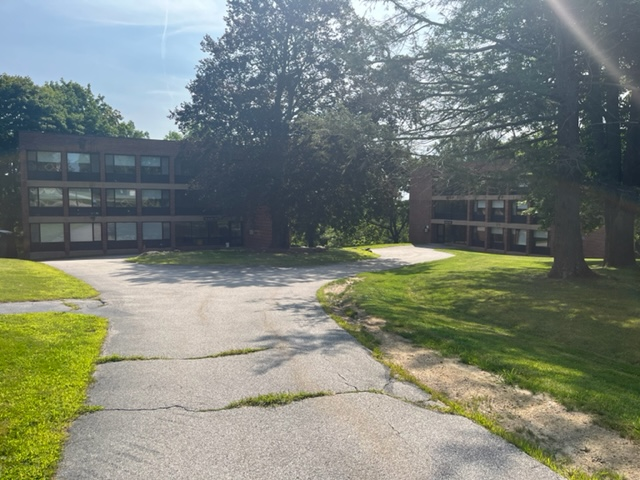 All three buildings are at capacity
Barrett Hall (20 families)
Hampshire Hall (21 families) 
Berkshire Hall (22 families)
https://www.cmhaonline.org
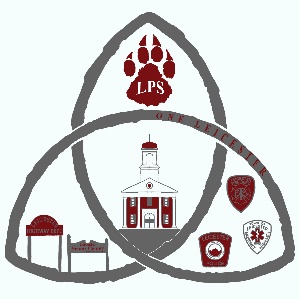 How has the CMHA impacted LPS?
To date, 17 students:
LES 7 students
LMS 4 students 
LHS 6 students
Majority of children are 0-3 years old.

Other costs include: transportation, special education, ELL etc.
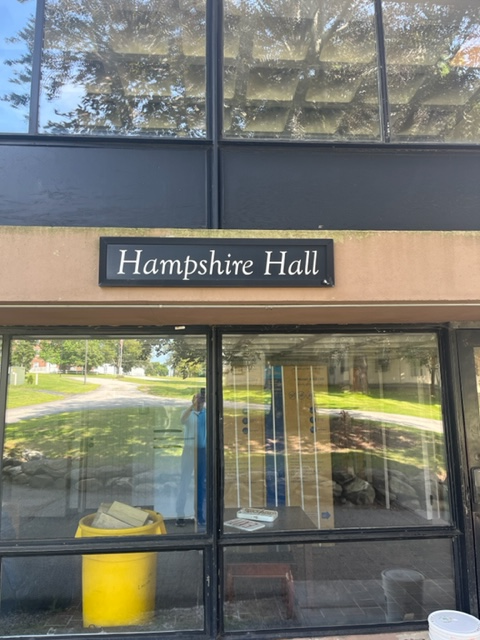 https://www.cmhaonline.org
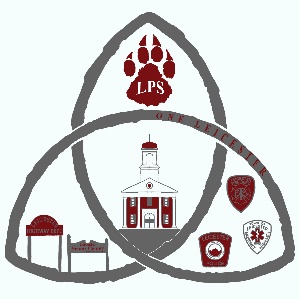 FY 2025 Budget Update
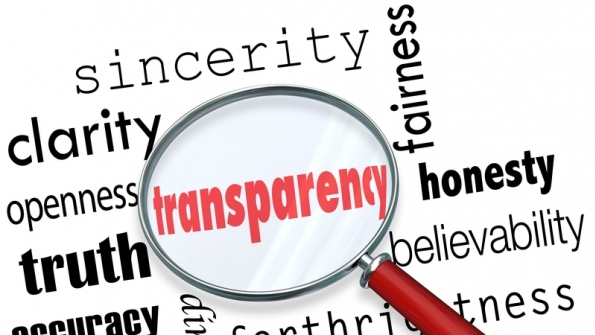 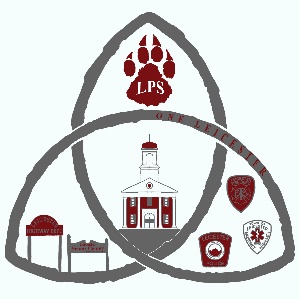 FY2025 Budget ~ Zero Based Budget
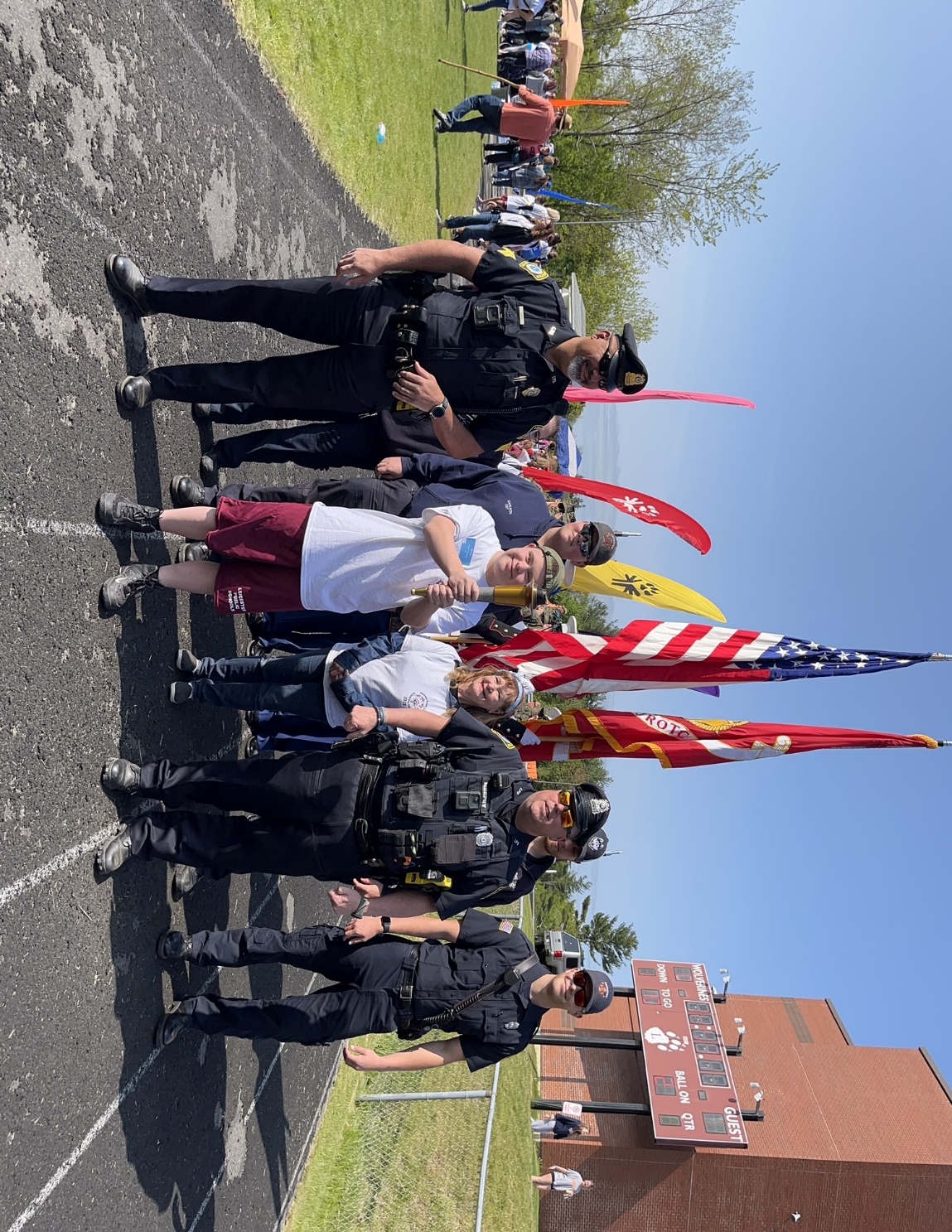 Staffing 18-22 program based on need 1 teacher and 1 para. 

Chapter 74 teachers (2)- Health Assisting & Culinary.

Continued full time SRO & school safety campus monitors.
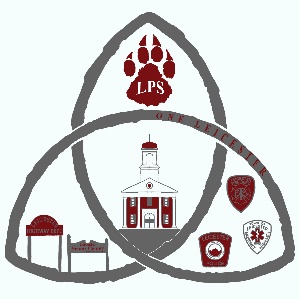 Out of District SPED
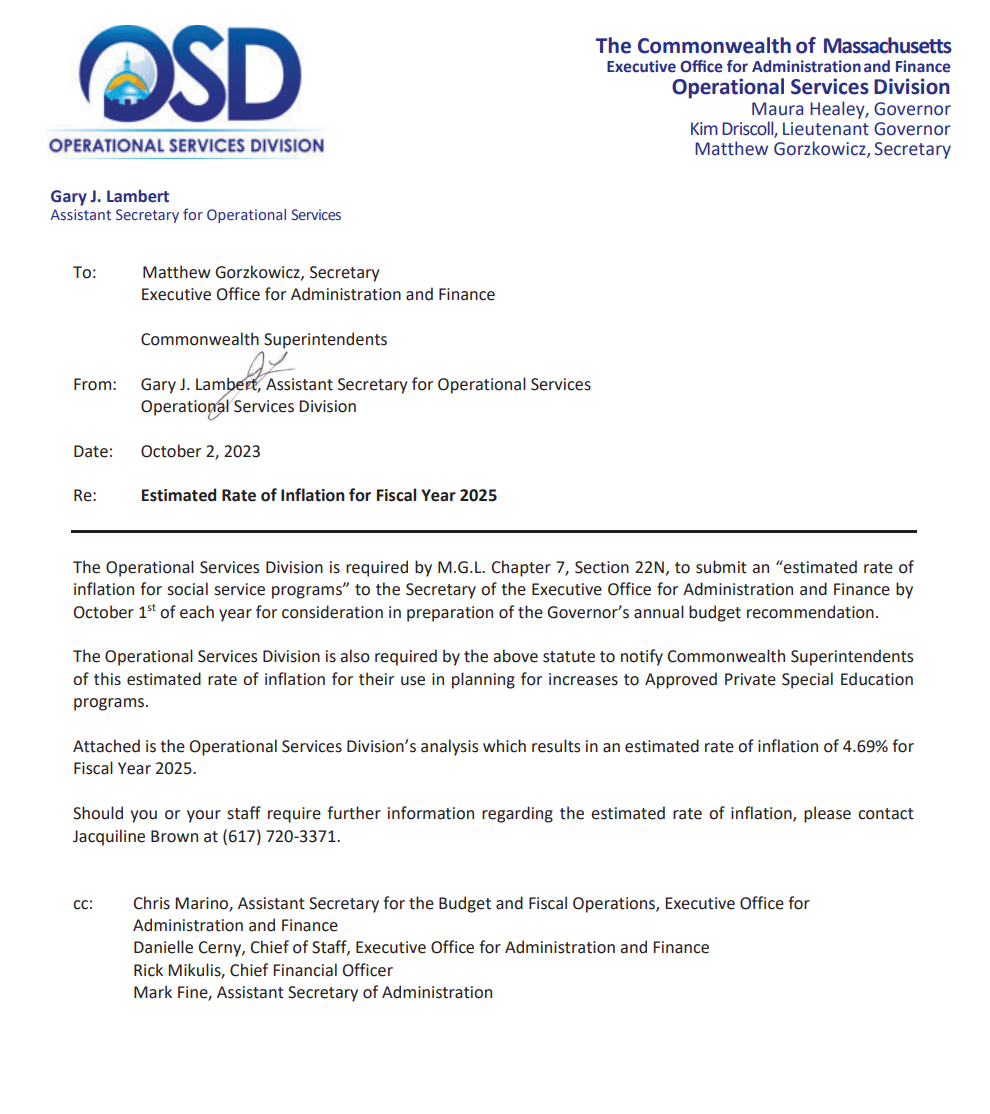 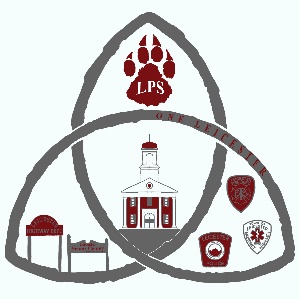 FY 2025 Budget
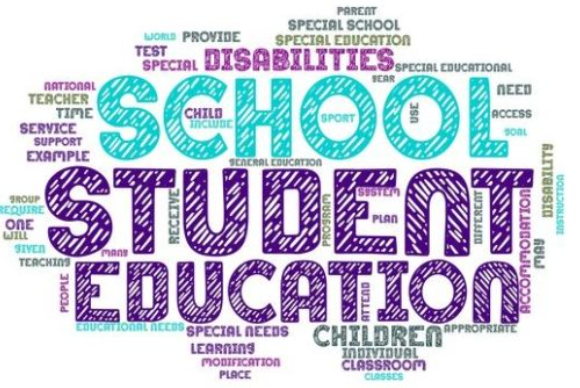 Many communities are dealing with same issue.
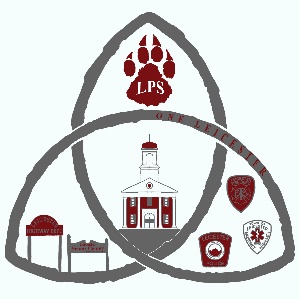 FY2025 Budget ~  $ 60,248 
Increase in utility bills.
Utility bills continue to increase across the board  
FY 2024 budget will be overspent
Still difficult to accurately predict
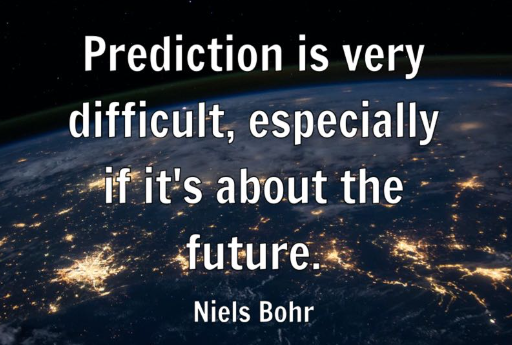 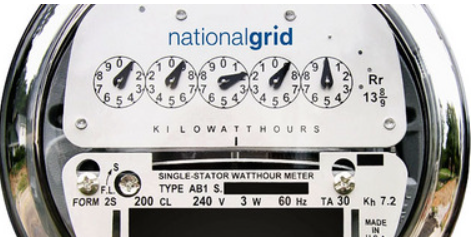 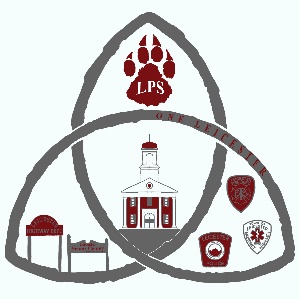 School Committee will vote budget 3/19
School Committee Recommended		$22,086,109
	Leicester Budget					$20,630,236 
	Difference							$  1,455,873
					
	Special Education Stabilization			$     681,604
	School Choice offset					$     774,269
	Total Additional Support				$  1,455,873
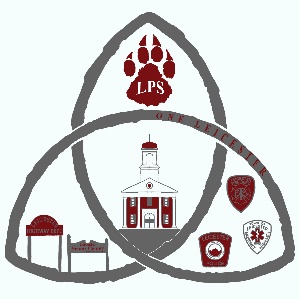 FY 2025 Budget Book
Questions 

kustigianb@lpsma.net

carrierd@lpsma.net
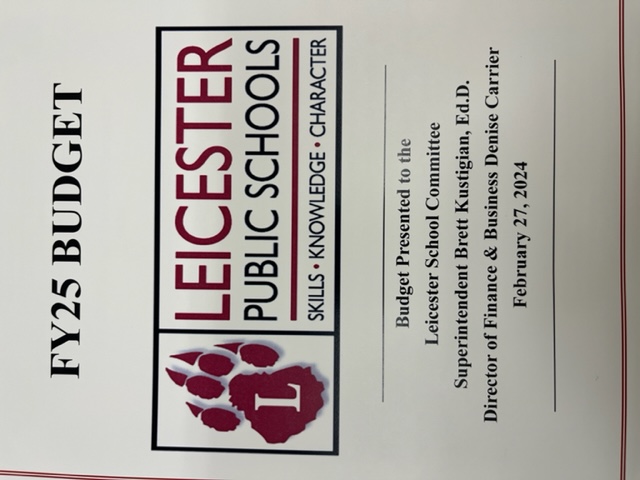 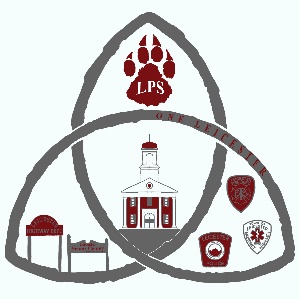 FY 2025 Budget Timeline
Leicester
Massachusetts
Initial Budget Presented 
February 27, 2024
Governor’s Budget
January 2024
Meet with SC, BFA, FAC
February 29, 2024
House Budget
April 2024
SC approves budget 
March 19, 2024
Senate Budget
May 2024
Meet with stakeholders
Final Budget
June 30, 2024
Leicester 
Town Mtg. May 7, 2023
“The pot of gold is at the end of the rainbow, not the beginning.” -anonymous
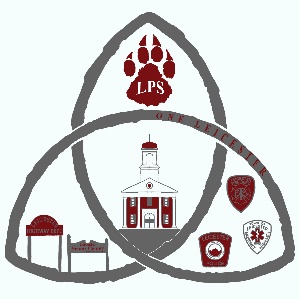 Leicester Academy 1806
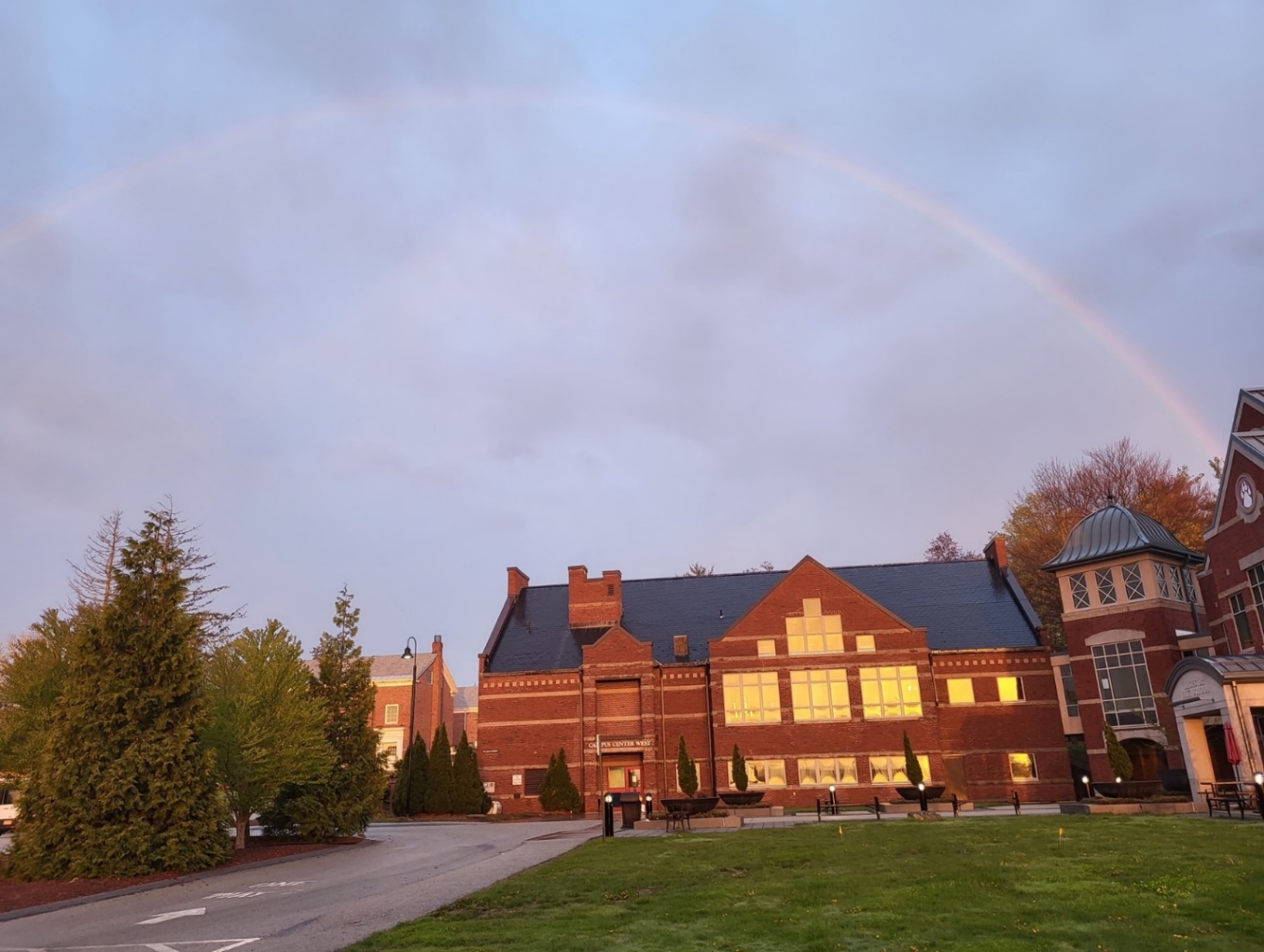 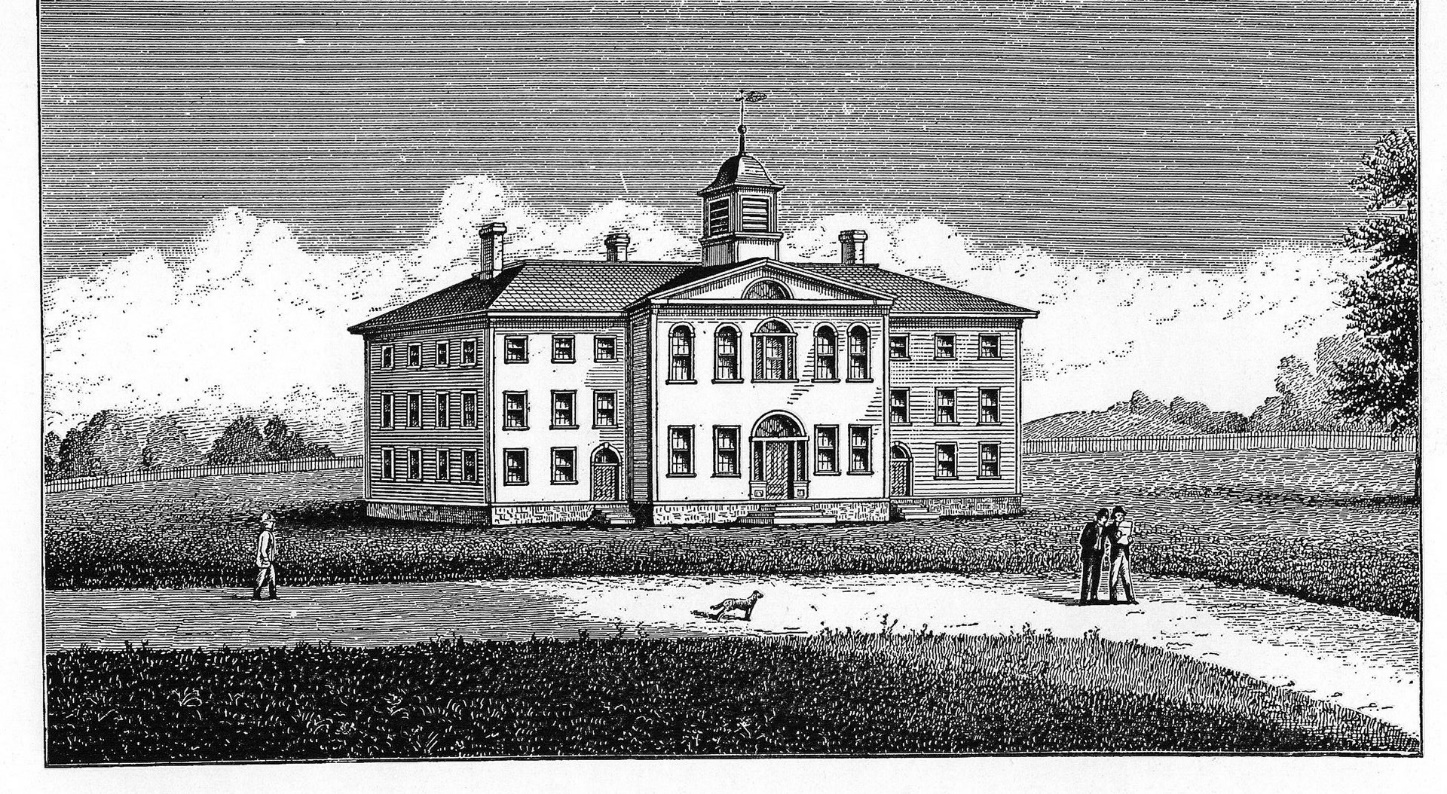 Leicester High School